Conference
Submitted By
                                                          Bandana Das                                                                                                                                                                                                                          Faculty                                                           
B.Voc (TTM)
What is Conference
Conference is a gathering of many people who talk about a specific subject or topic. People meet to confer about a theme.all the people who attend have a common interest. It is not the same as a convention, which is typically much bigger and consists of delegates who represent  various different groups. Conference is also a well known device for gathering a community together both for the formalized and the informal and open ended exchanges they promote.
Types of Conference
ACADEMIC CONFERENCE: This is a formal event in which scientists or researchers presentthe result of their study or trial.In which vast majority of cases,the topic in this type of get together is scientific. 
PEACE CONFERENCE: When there is a conflict between two countries, their leaders, representatives or diplomats may meet.Their aim is to end the conflict. A representatives of a nutral country may also be present.

TRADE CONFERENCE: This is another way of meeting to a trade fair or trade show.That is an exhibition in which several companies promote their goods and services.Most trade fairs focus on a particular industryor market sector.
Types of Conference
PRESS OR NEWS CONFERENCE: This occurs when a prominent person gives an interview to journalists .That person may need to make an announcement about something.At the end of the announcement, there is typically a period during which journalists can ask questions.Heads of state and CEOs of large corporations frequently make announcements in front of large groups of journalists.
AUTHORS’S CONFERENCE: Authors get together to review their works and possibly suggest alterations or improvements.Writers say that these get togethers help them improve their work .They are also great for meetings agents, editors, publishers and other professionals.

PROFESSIONAL CONFERENCE: Professionals from a certain field get together to discuss. For Ex- latest developments and their implications.

SETTLEMENT CONFERENCE: The plaintiff and diffendant in a potential lawsuit meet and try to reach a settlement.
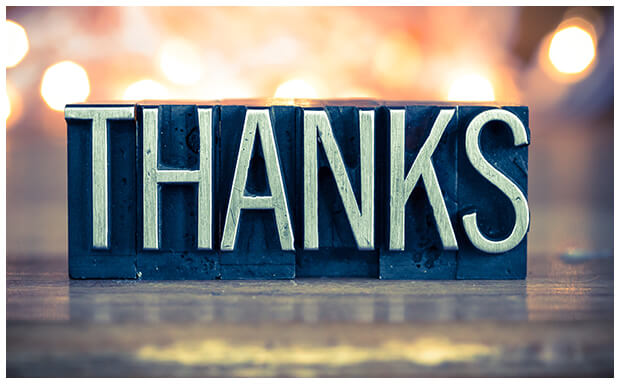